¿Cómo entregar mi Tarea en Classroom?
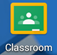 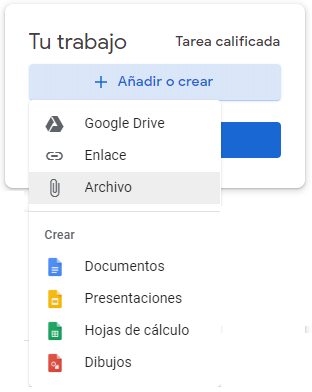 1.- Para añadir la Tarea, selecciona las siguientes opciones.
2.- Debes cambiar la opción de RECIENTES por la de SUBIR, tal como se observa en la imagen.
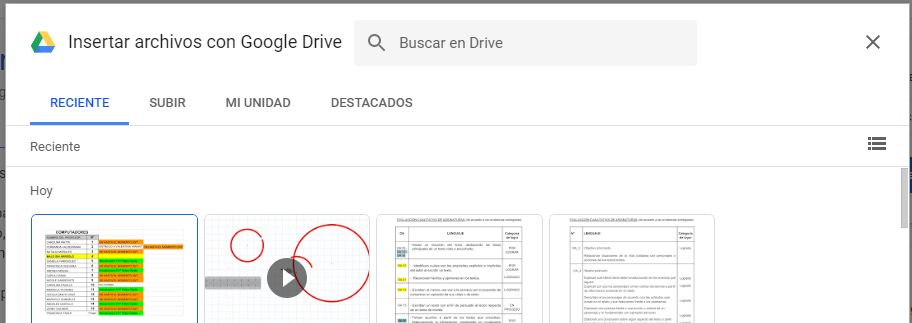 Predeterminada por Classroom
3.- Luego seleccione (BROWSE) lo que desea adjuntar desde su dispositivo y Entregue.
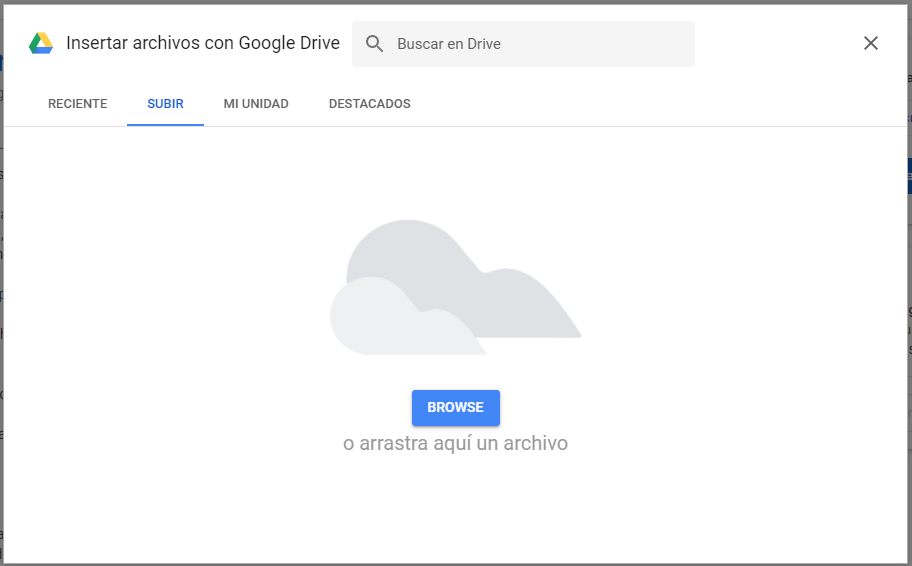 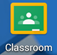 ¿Cómo entregar mi Tarea en Classroom?
¡¡¡Gracias!!!